Commission Femmes et Physique
BD de lauréat.e.s Prix SFP Jeunes – 6 histoires
Responsables : Marie-Amandine Pinault-Thaury 
et Isabelle Mirebeau
Objectif : Donner une image vivante de la vie d’un ou d’une jeune chercheuse
Quoi : Une BD à 6 histoires de 4 planches A4 chacune pour des lauréat.e.s récent.e.s de prix SFP Jeunes :  3 femmes et 3 hommes
Public visé : Elèves de collège (dès la 6ème) et leurs familles 
Comment : mise en place d’un groupe de travail composé de 8 personnes
Chaque lauréat.e est associé.e à une référente de la commission Femmes et Physique en charge de le.la contacter pour obtenir son accord, puis effectuer un premier entretien sur son parcours ;
L’histoire est ensuite co-construite en étroite collaboration entre le.la lauréat.e, la référente et les 2 responsables de l’action BD;
Le.la lauréat.e, son parcours et l’histoire ébauchée sont alors présentés à la dessinatrice lors d’une réunion réunissant tous les co-auteurs de l’histoires (4  personnes) ;
La dessinatrice Aurélie Bordenave réalise la BD, sur la base de la discussion de groupe et du matériel visuel fourni par le/la lauréat.e ;
La dessinatrice envoie les story-board au groupe de 4 personnes pour corrections/validation;
Après 2 à 5 aller-retour avec la dessinatrice sur le story-board, l’encrage est effectué avec correction/validation (1-2 aller-retour) ;
Une fois l’encrage validé, la mise en couleur est effectuée et les 4 planches de l’histoire sont terminées.
Etat d’avancement/Calendrier
-2 épisodes finalisés et validés;
    -1 épisode quasiment finalisé : demande de modifications envoyée à la dessinatrice;
    -1 épisode en cours d'élaboration au stade du storyboard : V3 en cours de corrections avant envoie à la dessinatrice;
    -1 épisode en cours de conception : entretien avec  candidate+dessinatrice programmé pour le 18 octobre;
    -1 épisode à concevoir : entretiens avec le candidat à programmer (celui avec la dessinatrice est à réaliser avant Noël).
Budget projet
Budget global : Financement pour conception de la BD à 6 histoires : 10.2 k€ HT
Coût d’une histoire : 1400 € pour 4 planches avec 
accompagnement éditorial, enquête en distanciel et interviews
Scénarisation en partenariat avec le commanditaire
Story-board, finalisation avec encrage, lettrage, mise en couleur
Coût de conception de la couverture de la BD : 1000 €
Coût de la maquette et de la direction artistique : 800 €

Point subventions : SFP OK . La dessinatrice a reçu les fonds pour travailler.

Détail de la cession de droit d’auteur : Droit de reproduction		
	Durée : 10 ans
	Support : livret de BD imprimé et consultable sur le web + extraits pour la com’
	Zone géographique : Monde (internet) et France entière pour le support imprimé
	Droits réservés pour tout autre usage, qui devra donner lieu à une nouvelle note d’auteur.
Difficultés rencontrées
Aide demandée
Le travail de couverture et de maquette est à prévoir. 
à faire pour début 2023 :  le cahier des charges (façonnage, couverture rigide ou souple, pelliculage éventuel, nombre de pages, type de papier, format définitif) pour être prêtes à lancer les impressions dès que l'intégralité de la bande dessinée sera finalisée (couverture, maquette et les 6 épisodes). 

Impression des exemplaires de la BD à prévoir : 
Le coût dépendra du nombre d’exemplaires (estimation : ~3€/u si 1000 unités commandées);
Il faudrait que la SFP définisse d’ici la fin de l’année :
            -  le nombre d’exemplaires à imprimer pour déterminer le budget nécessaire;

           -avoir le budget en début 2023 et passer commande dans les temps pour avoir les exemplaires en mai.

Si on se base sur l'expérience d'Isabelle, l'imprimerie toulousaine DFS+ est réactive (3 semaines pour 500 exemplaires, envois par Chronopost) et pratique des prix raisonnables (simulations/devis directement en ligne sur leur site web).
Plan communication
Sur le web : des extraits seront disponibles pour la com’ (prévu par la dessinatrice)
150 ans
La BD aux 6 histoires pourrait être terminée pour le mois de mai. :
pour la 1ère fois lors du festival de fin mai;
puis lors d’évènements grand public 150 ans.
La BD pourra aussi être diffusée lors d’évènements de la SFP (congrès), 
puis dans les laboratoires, les universités, les collèges lors d’interventions
 et à tous ceux qui la demanderont.
Conclusion
Un projet qui avance avec une équipe efficace !
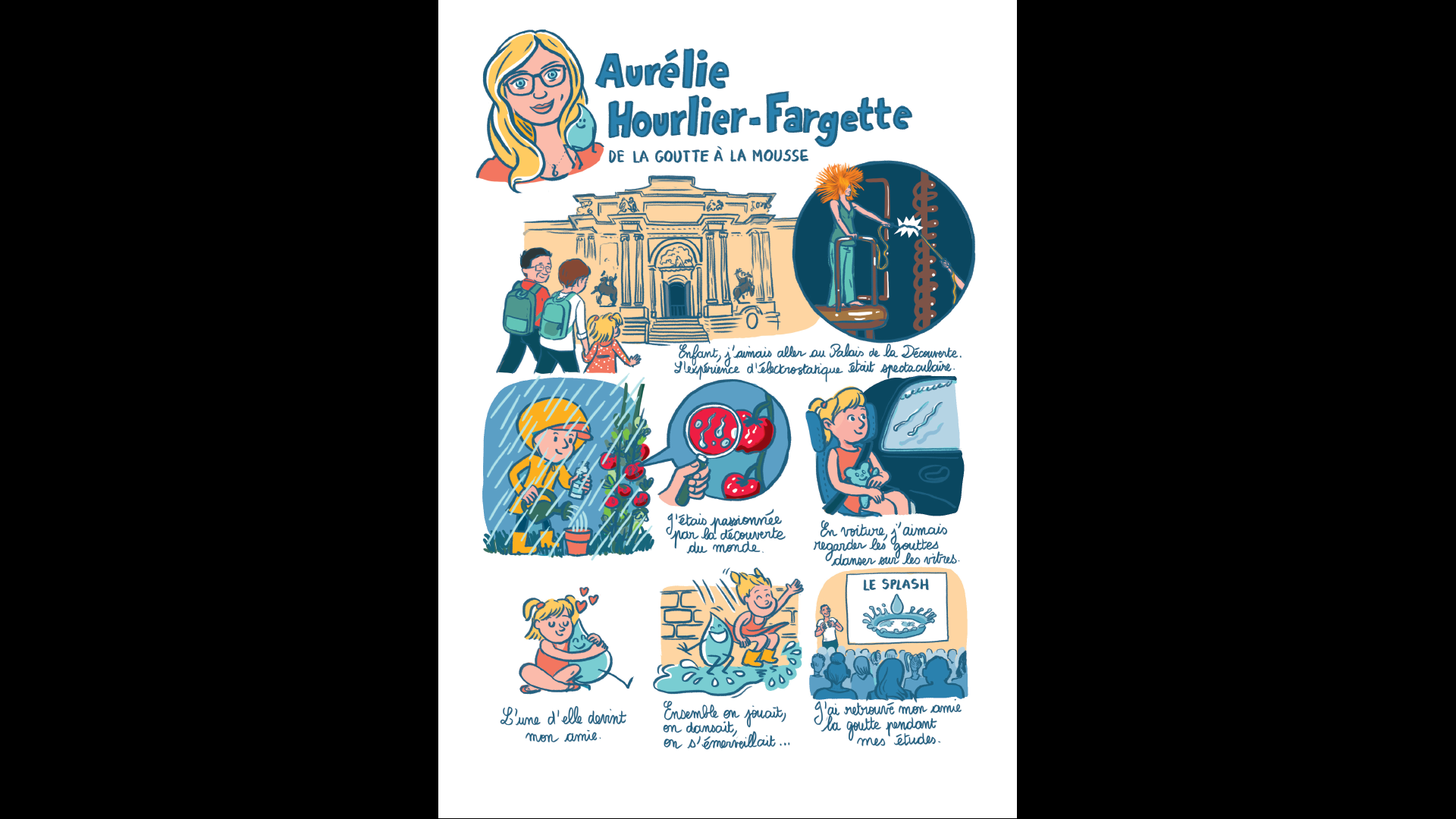 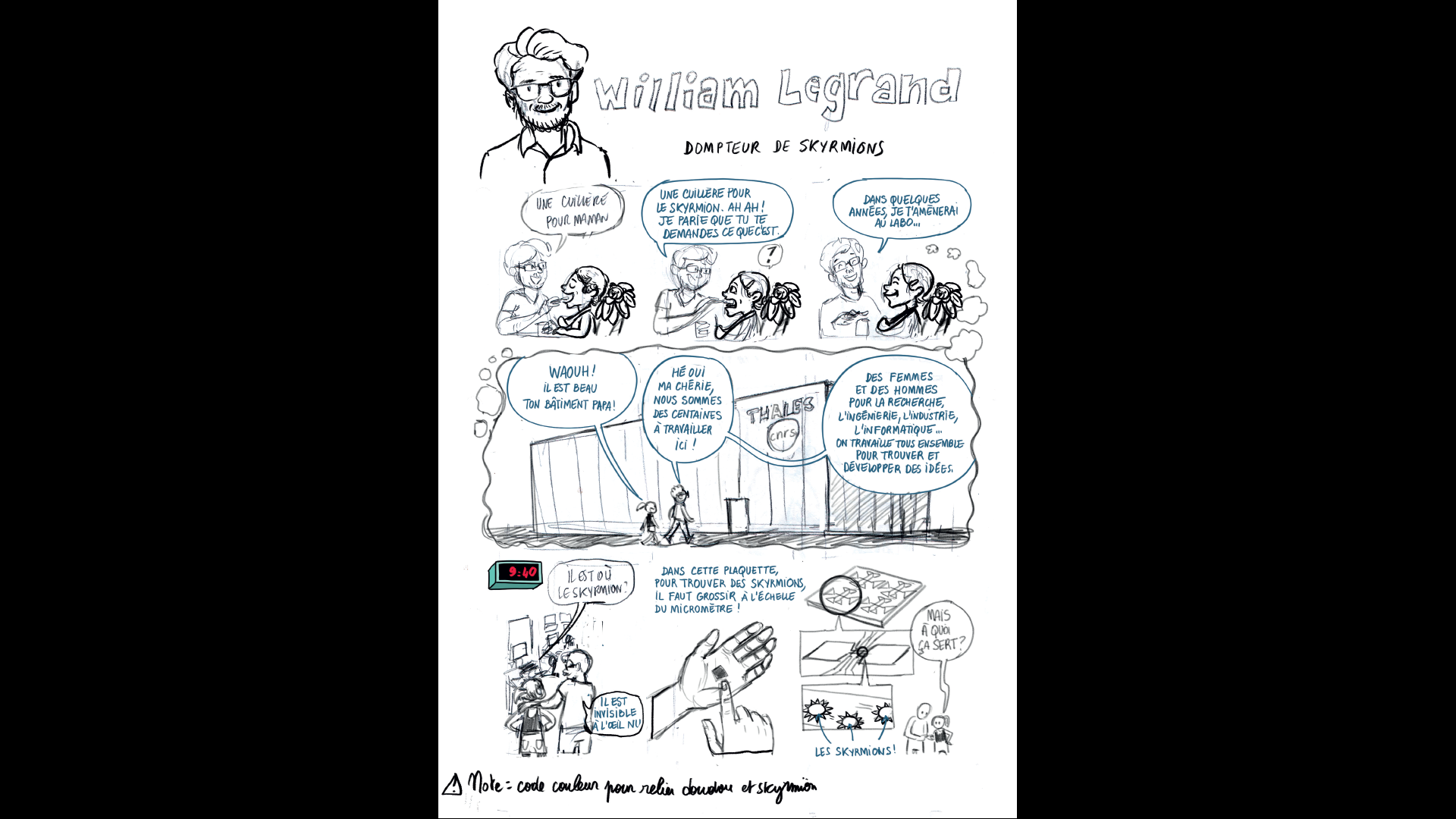 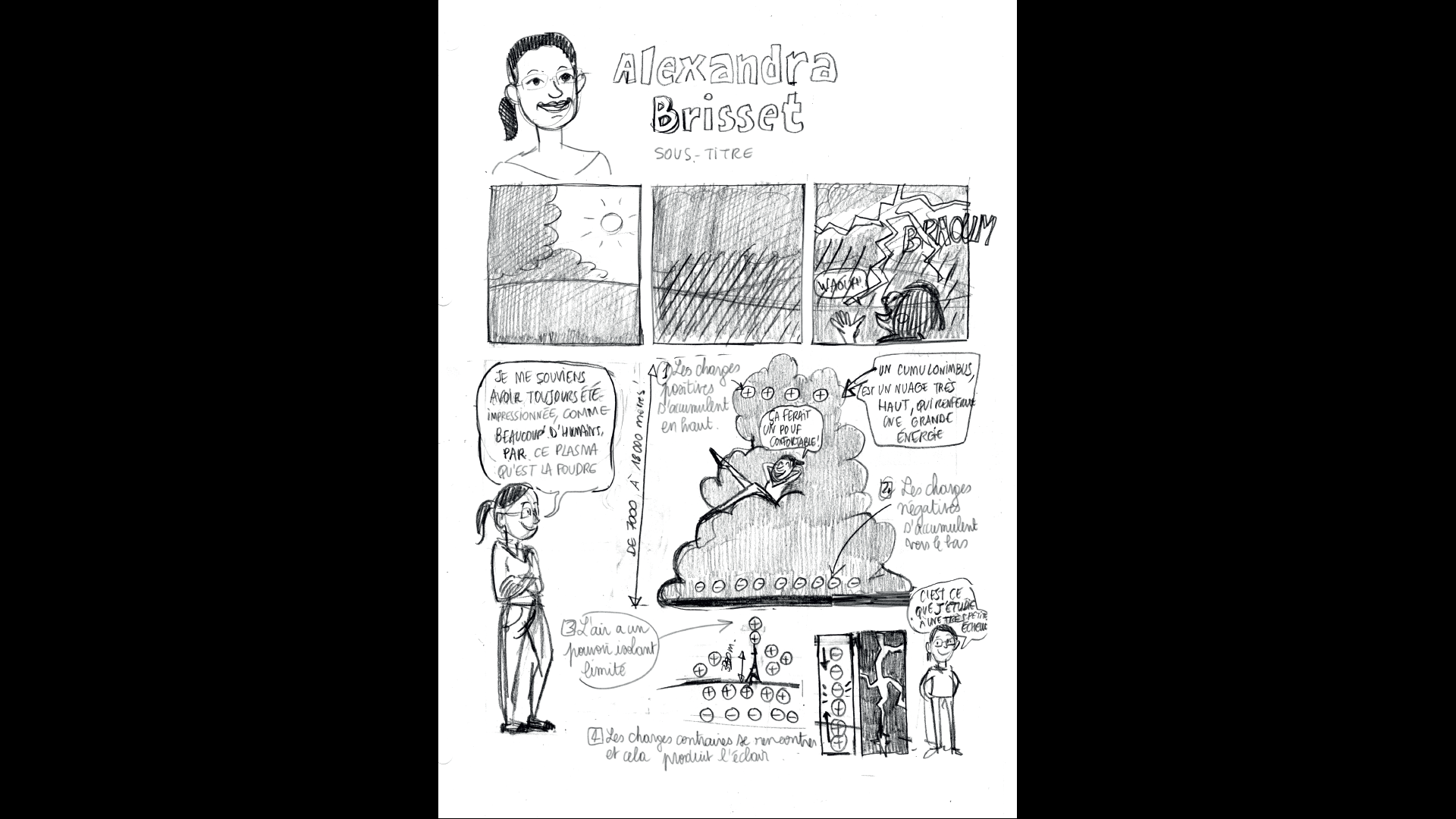 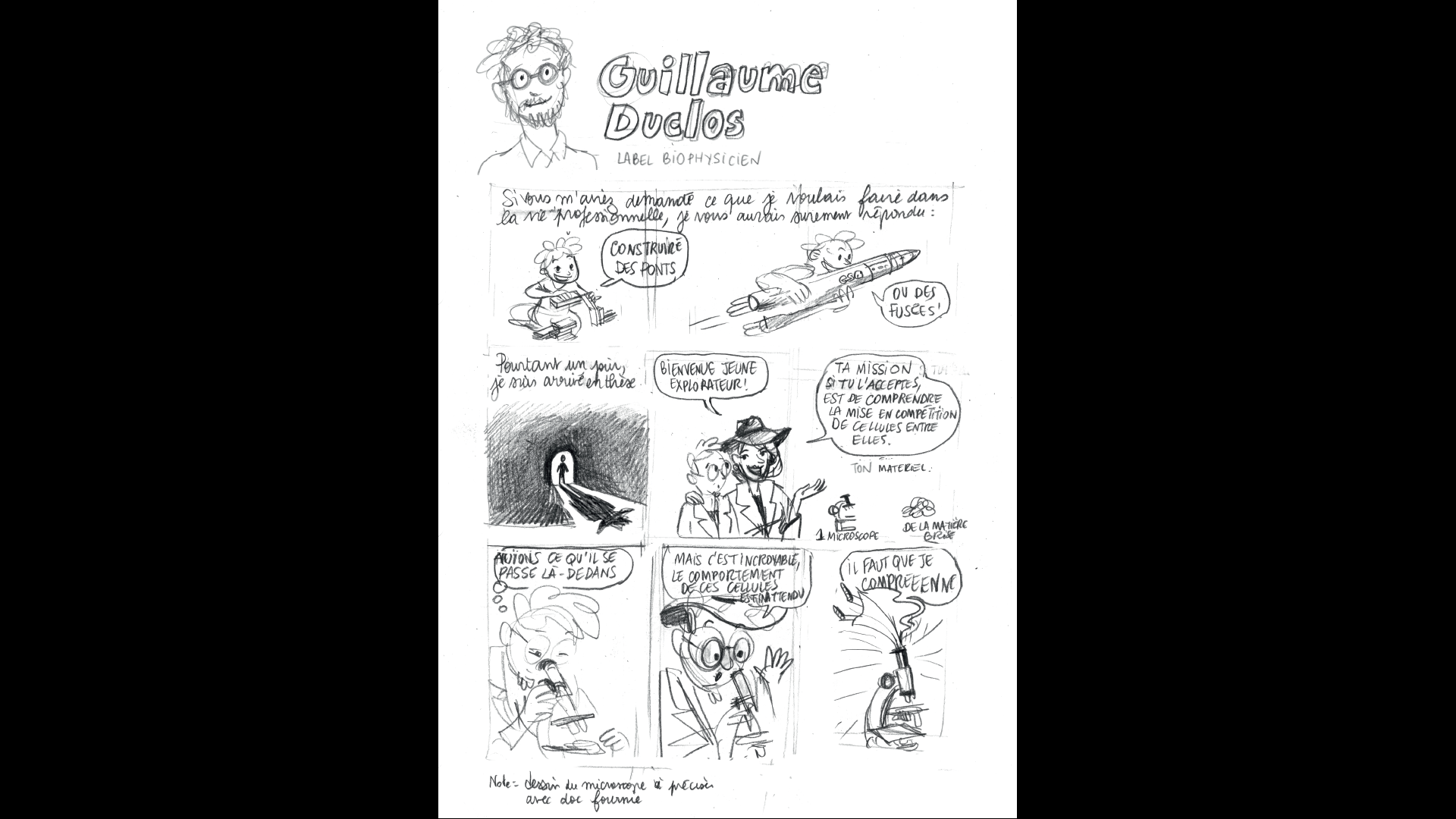